Figure 1. (a) Two snapshots from the virtual environment used in the experiment. The left is the scene at SP A. The ...
Cereb Cortex, Volume 20, Issue 4, April 2010, Pages 846–858, https://doi.org/10.1093/cercor/bhp147
The content of this slide may be subject to copyright: please see the slide notes for details.
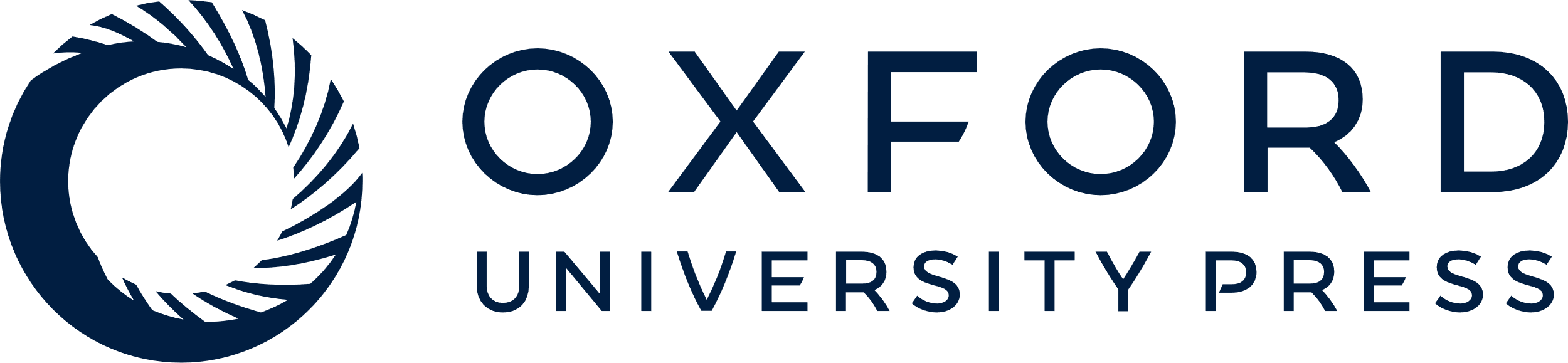 [Speaker Notes: Figure 1. (a) Two snapshots from the virtual environment used in the experiment. The left is the scene at SP A. The right one is the scene at Goal II. The colored images were projected stereoscopically in the experiment. (b) Floor plan of the virtual building used in the present study. The black dots indicate CPs and the lines connecting them indicate the routes. The monkeys were required to navigate from 1 of the SPs (A or B, shaded circles) to 1 of the goal rooms. When starting from either of the SPs, the initial direction was toward the center of the building. (c) Recording site in the brains of the monkeys. The left is a medial view of a monkey's brain. The area enclosed by the dashed line indicates the target area. The recording site was reconstructed from magnetic resonance images of the brains of each monkey. The right panels show the recording sites of place-selective neurons (circles) in monkeys #1 and #2. The data obtained from both the hemispheres are superimposed on the right hemisphere scheme. cal, calcarine sulcus; cc, corpus callosum; cg, cingulate sulcus; and po, parieto-occipital sulcus.


Unless provided in the caption above, the following copyright applies to the content of this slide: © The Author 2009. Published by Oxford University Press. All rights reserved. For permissions, please e-mail: journals.permissions@oxfordjournals.org]